Lernspiel LearningApps
Ralf Schnickmann und Dr. Birgit Worat
Lernspiel LearningApps
https://t1p.de/s8odk
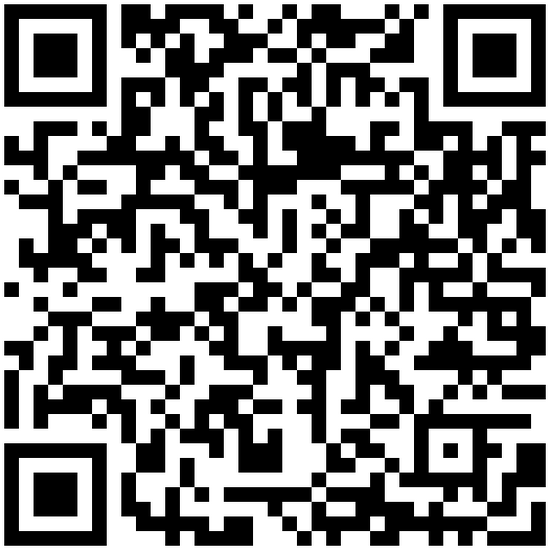 Lernspiel LearningApps
Unterrichtseinsatz:
Wiederholung, Vertiefung, Selbstreflexion, Hausaufgabe, Binnendifferenzierung 
vielen Spielvorlagen Einsatz ist für alle Fächer extrem vielfältig. 
Lernende können selbst LearningApps erstellen
durch den QR-Code lassen sich LearningApps leicht auf Arbeitsblättern darstellen

Beispiele:
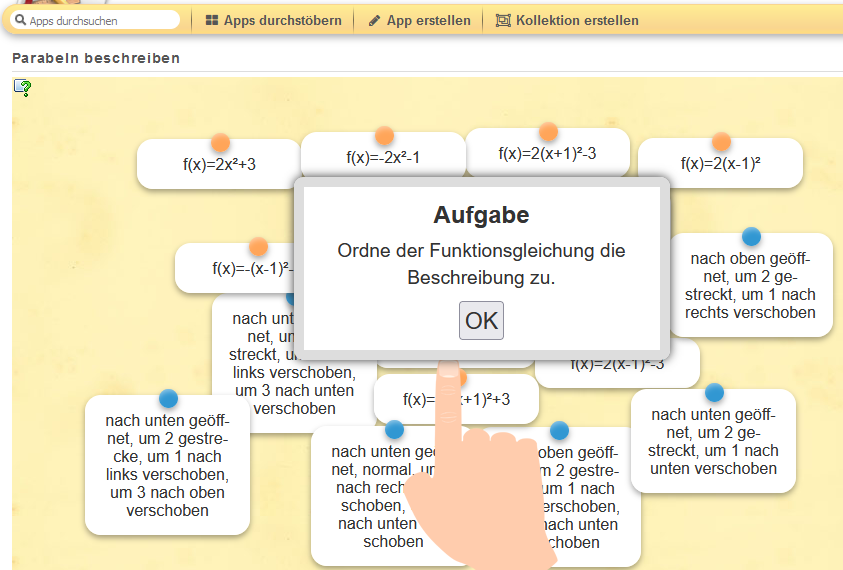 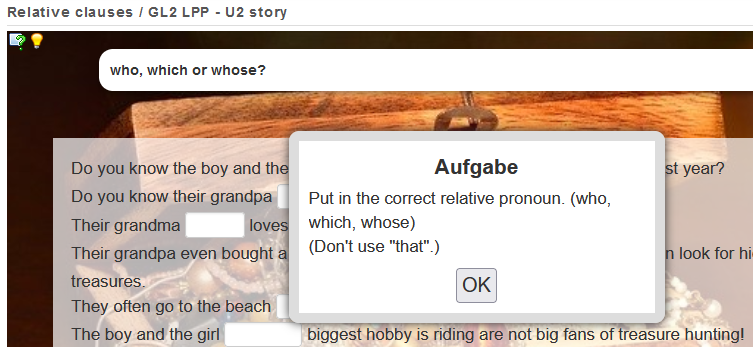 Lernspiel LearningApps
Link: https://learningapps.org

Aufgabe: 
Starten Sie  https://learningapps.org
Gehen Sie auf „Apps durchstöbern“. Gemeinsam ein Spiel ausprobierenoder:   Wählen Sie zu Ihrem Fach ein Thema und ein Lernspiel und spielen Sie es.
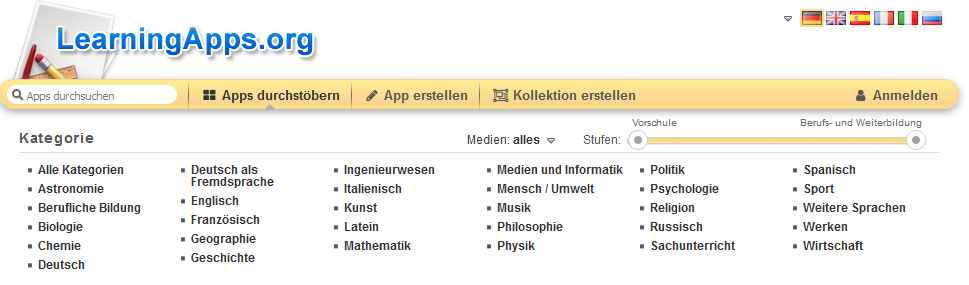 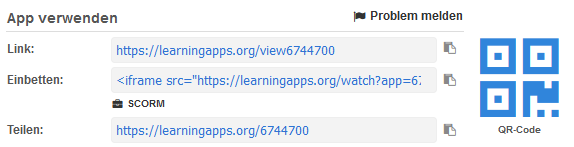 Lernspiel LearningApps
Um ein Lernspiel zu bearbeiten 


oder zu erstellen, benötigen Sie einen User.

Aufgabe: 
Legen Sie einen Benutzer an (Anmeldenneues Konto)
Legen Sie ein Spiel an (App erstellen, Spielart auswählen, Beispiele nutzen)
Geben Sie den QR-Code oder den Link Ihres Spiels an andere Teilnehmenden weiter und testen Sie gegenseitig Ihre Spiele.
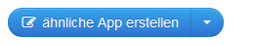